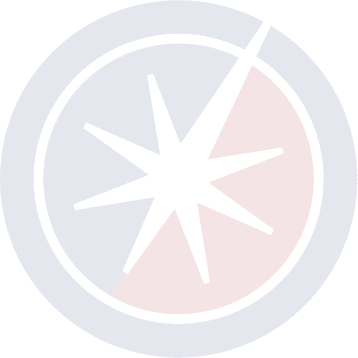 Welcome
Emeritus Trustee Group LunchMay 13, 2022
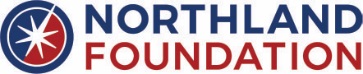 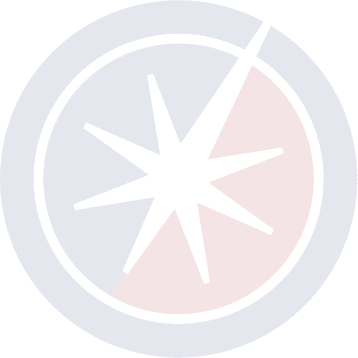 Business Finance Program
The loan program was established to support business start-ups and expansions by increasing access to financing in our rural region.
Established in 1988
520 loans to date
$61 million in investments
$400 million leveraged
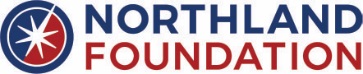 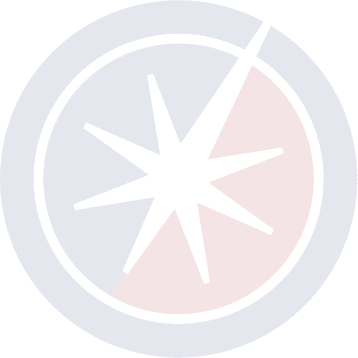 Grant Program
The loan program was established in 1988. We offer multiple lending tools to support start-ups and expansions.
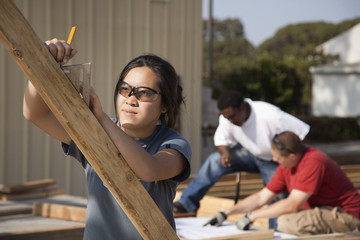 Business Loans
Quick Turn Loans
Emerging Entrepreneur Loans
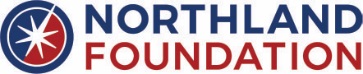 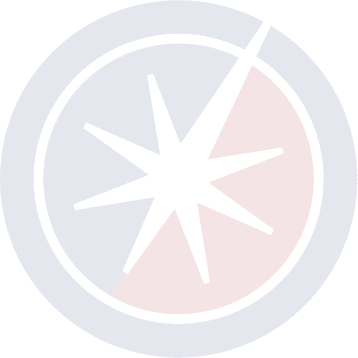 Business Finance Program
Among our financing vehicles:
Business Loans
Quick Turn Loans
Emerging Entrepreneur Loans
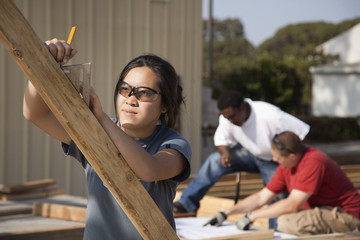 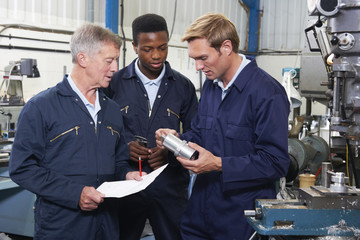 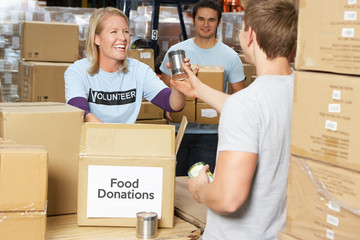 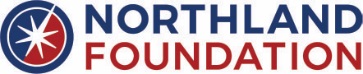 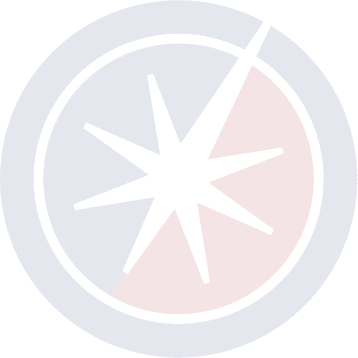 Program Fast Facts
Established in 1988
520 loans closed to date
$61 million invested in regional economy
$400 million leveraged from other sources
Often partner with other lenders
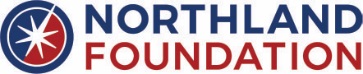 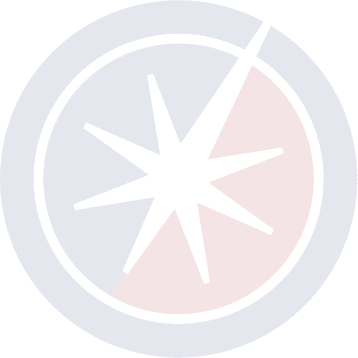 Program Fast Facts
45 communities served
520 loans to date
$400 million leveraged
Partnered with 20+ lenders
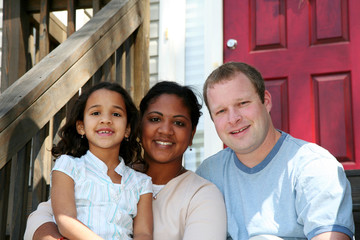 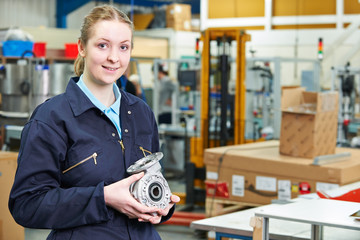 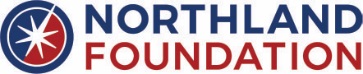 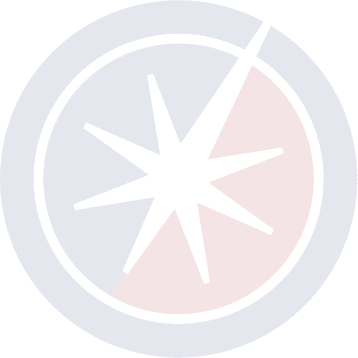 Current Statistics
Total Loaned since 1988		$58.5 million
Jobs Created/Retained			7,100
Leveraging Other Investments		$310 million
Current Active Loans in Portfolio		119
Current Active Loan Amount		$12.1 million
Current Capitalization			$18.7 million
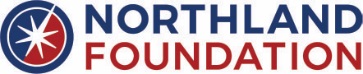 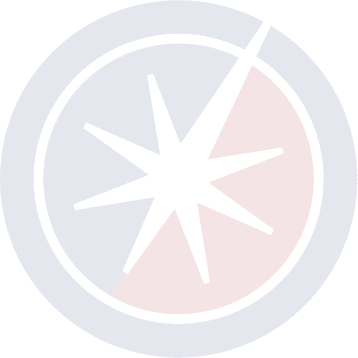 KIDS PLUS Program Initiatives
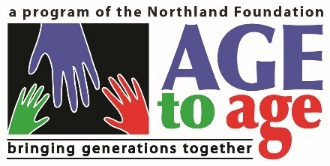 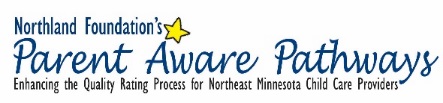 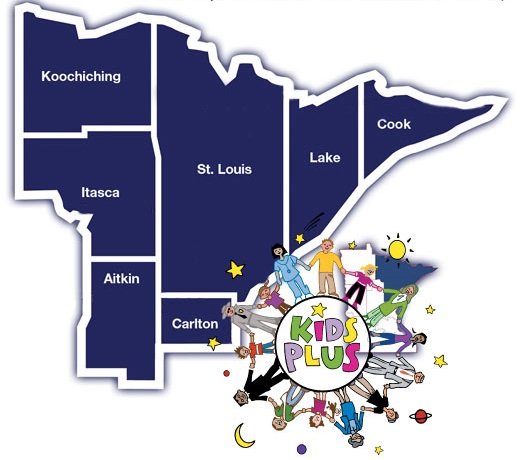 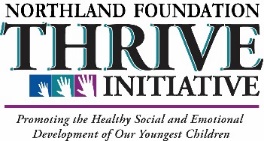 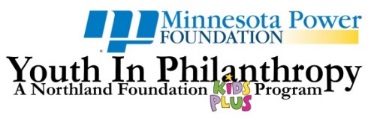 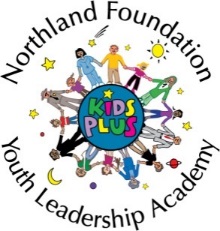 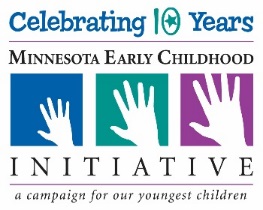 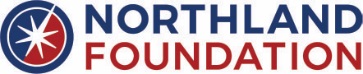 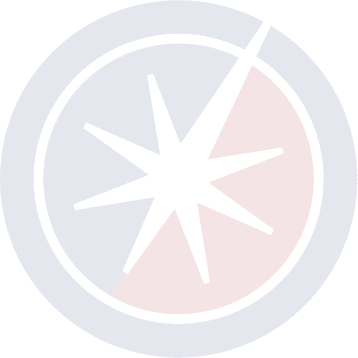 Thank You
Questions?  Please contact us:218.723.4040  •   www.northlandfdn.org
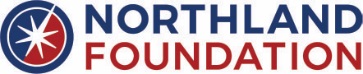